PARR Dashboards
12 June 2018
PAFA
2A-2 No Meter Recorded
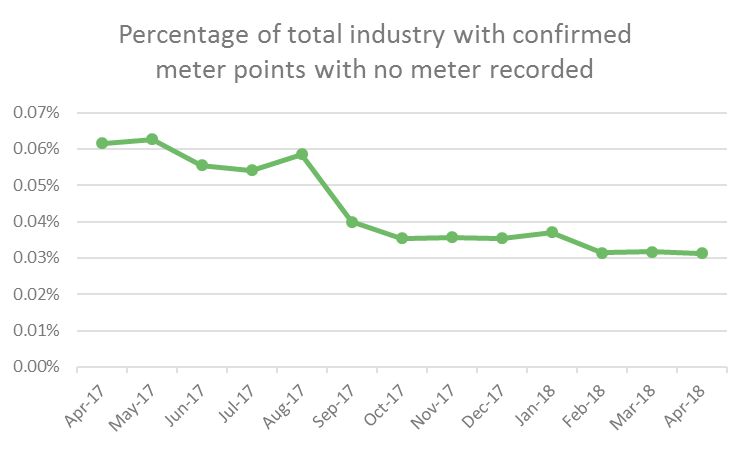 Report measures percentage of each Shippers portfolio of confirmed meter points with no meter recorded on the Supply Point Register as at the report snapshot date
Monthly change
0.05% ↓ Birnbeck
0.02% ↓ Burnham-on-Sea
0.02% ↓ Gravesend

0.03% ↑ Morecambe Central
0.01% ↑ Lytham
0.01% ↑ Southsea Clarence
0.00% ↓ - Monthly change
0.03% ↓ - Annual change

0.51% 		Lytham
0.49% 		Eastbourne
Gemserv
2
2A-7.1 No Read 2 - 3 Years <73200 kWh
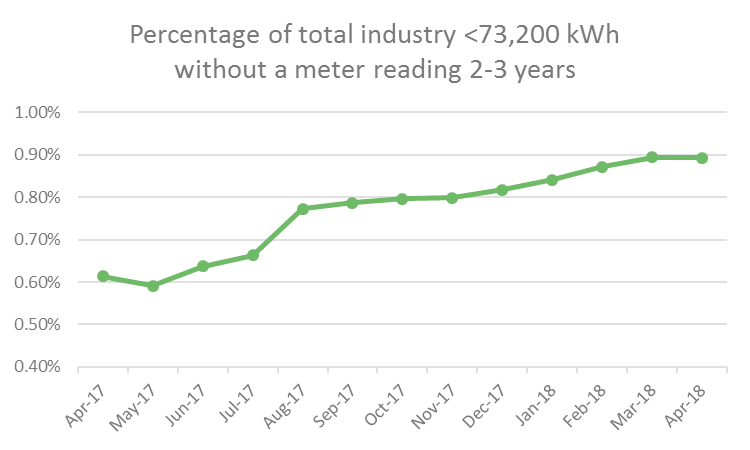 Report measures percentage of Shipper's portfolio in the <73,200 kWh AQ band without a meter reading for the 2-3 year period as at the report snapshot date
Monthly change
0.80% ↓ Walton-on-the-Naze
0.46% ↓ Torquay
0.43% ↓ Weymouth Bandstand

1.03% ↑ Southport
0.49% ↑ Blackpool South
0.24% ↑ Worthing
0.00% ↓ - Monthly change
0.28% ↑ - Annual change

29.40%		Torquay
6.99%		Weymouth Bandstand
Gemserv
3
2A-7.2 No Read 2 - 3 Years >73200 kWh
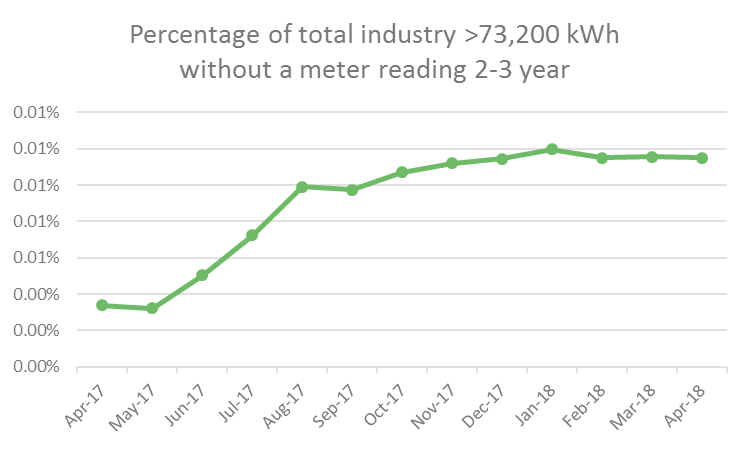 Report measures percentage of Shipper's portfolio in the >73,200 kWh AQ band without a meter reading for the 2-3 year period as at the report snapshot date
Monthly change
0.06% ↓ Burnham-on-Sea
0.02% ↓ Hastings
0.01% ↓ Worthing

0.02% ↑ Mumbles
0.01% ↑ Birnbeck
0.01% ↑ Morecambe Central
0.00% ↓ - Monthly change
0.00% ↑ - Annual change

1.60% 		Walton-on-the-Naze
0.79% 		Burnham-on-Sea
Gemserv
4
2A-9 Standard CF AQ > 732000 kWh
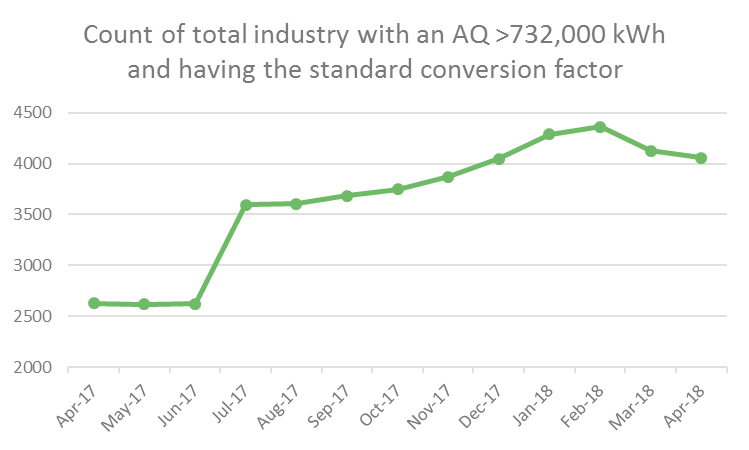 Report measures count of sites with an AQ >732,000 kWh, but having the standard conversion factor (i.e. 1.02264) as at the report snapshot date
Monthly change
107 ↓ Deal
8     ↓ Burnham-on-Sea
7     ↓ Southport

23   ↑ Colwyn Bay
14   ↑ Mumbles
9     ↑ Falmouth
66     ↓ - Monthly change
1429 ↑ - Annual change

962 		Falmouth
873 		Morecambe Central
Gemserv
5
PAFA@Gemserv.com
Nirav Vyas